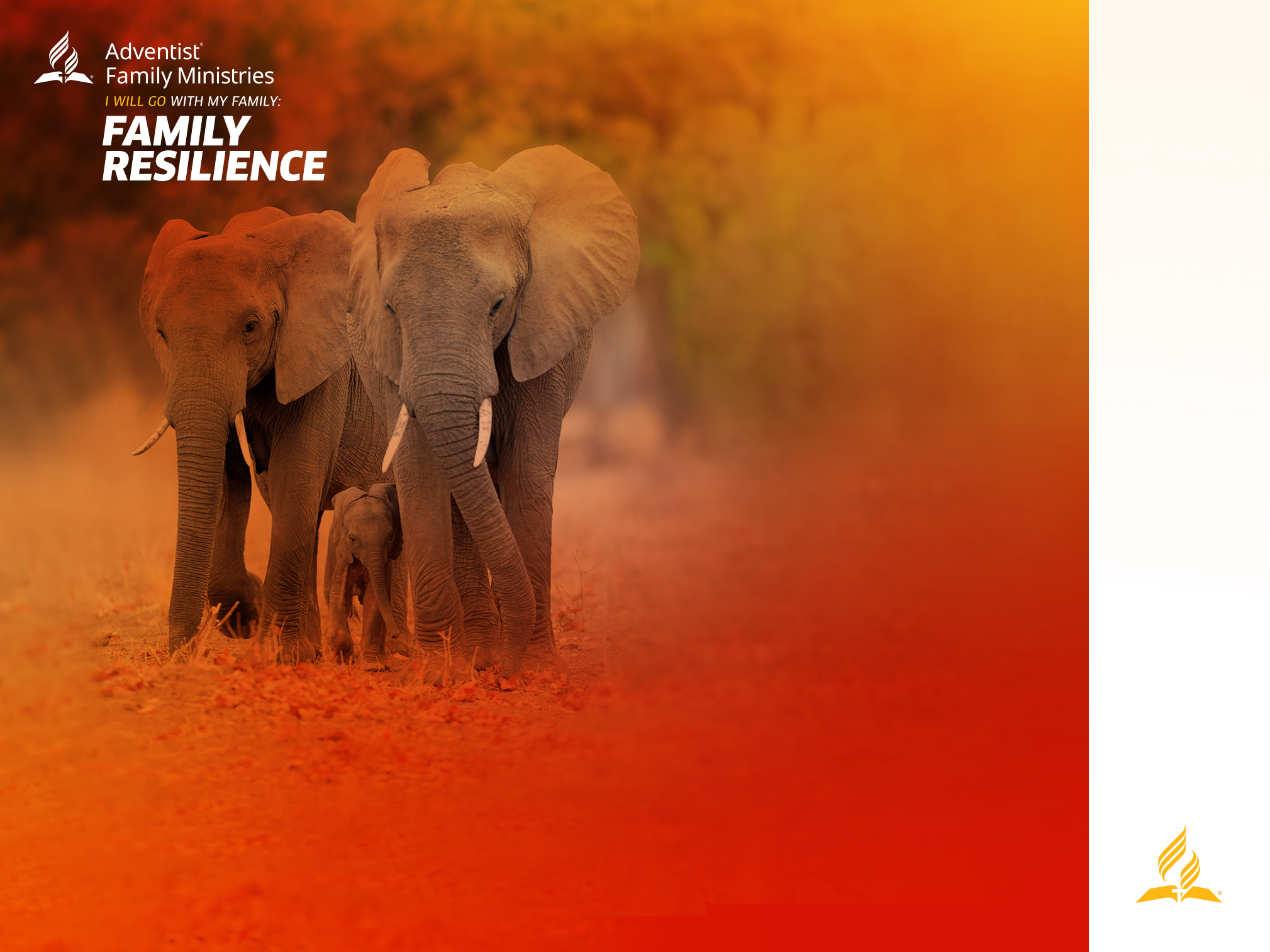 КАК ВОСПИТАТЬ УВЕРЕННУЮ В СЕБЕ ДЕВУШКУ
Представлено: (добавить имя проводящего семинар)
Подготовлено: Тамирой Хорст,  Директором Женского Служения Колумбийской Унионной Конференции, Директором по Коммуникациям/Семейному /Женскому Служениям Пенсильванской Конференции Церкви Адвентистов Седьмого Дня в Рединге, Пенсильвания, США.
КАК ВОСПИТАТЬ УВЕРЕННУЮ В СЕБЕ ДЕВУШКУ
Поощрять, дать всё необходимое и побуждать девочек уверенно жить такими, какими их создал Бог, - прекрасными и уникальными юными женщинами, чтобы смело воплощать в жизнь Его план и предназначение.
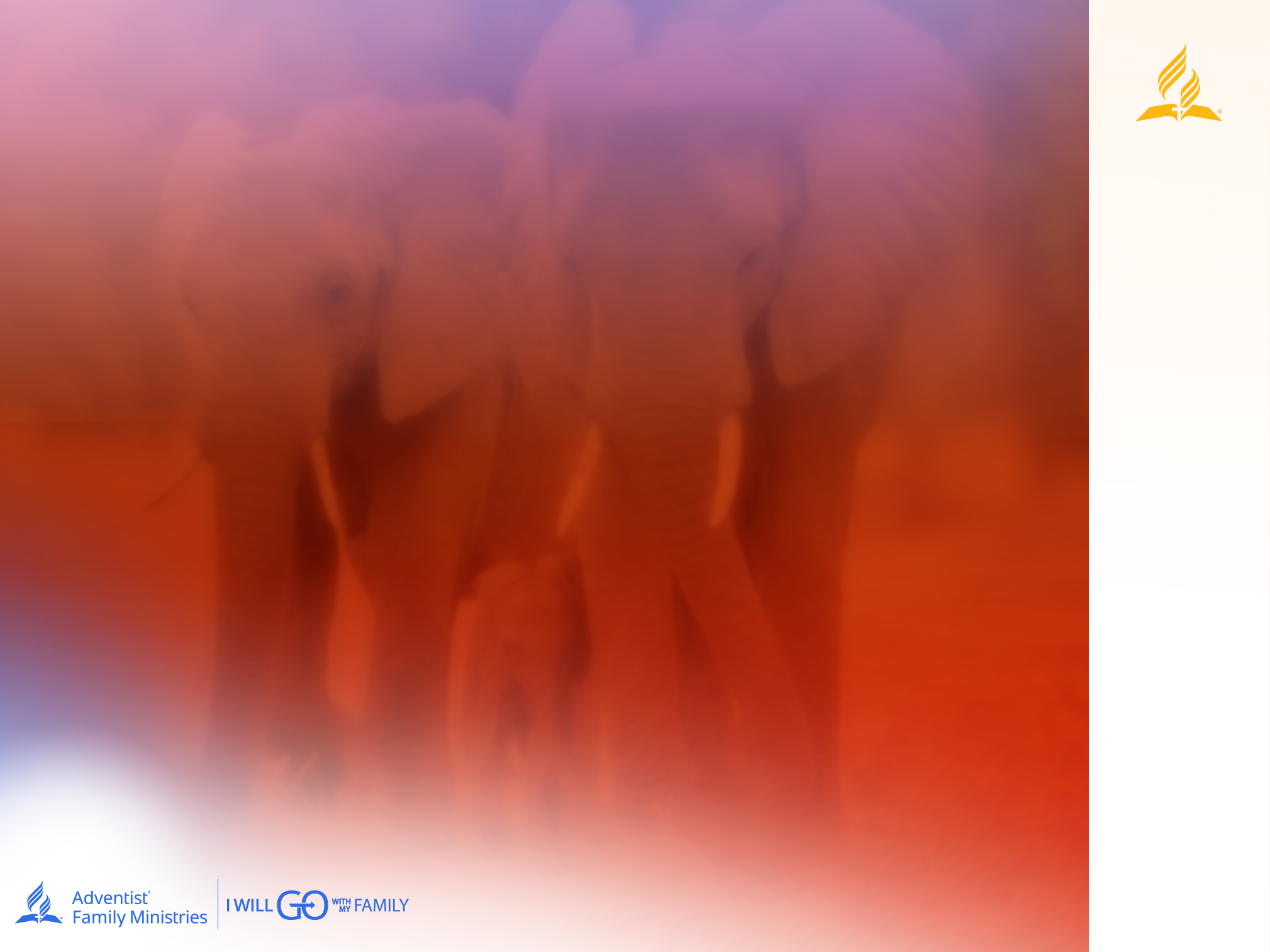 КАК ВОСПИТАТЬ УВЕРЕННУЮ В СЕБЕ ДЕВУШКУ
ПЕРЕХОД ОТ ПРЕНЦЕССЫ К ПОДРОСТКУ
Девочки чувствуют необходимость быть идеальными
вписываться в компанию, но при этом выделяться
учиться по усложнённой школьной программе
посещать курсы в колледже, учась в старших классах школы
заниматься спортом, музыкой и множеством других внеклассных занятий
быть ходой, подтянутой, красивой и носить правильную одежду / макияж
иметь много друзей
ОПРОС ОТ КОМПАНИИ «YPULSE»:
В период полового созревания уровень уверенности в себе снижается на 30%.

За один год число девочек, заявивших, что им не позволительно терпеть неудачи, выросло с 18% до 45% - и это в возрасте от 12 до 13 лет.

Девочки до 12 лет поделились, что они “очень легко заводят друзей. [Они]... могут подойти к кому угодно и начать разговор".

К 14 годам они сообщили: “Я чувствую, что все такие умные и красивые, а я просто уродина, у которой нет друзей”.
«7 из 10 девочек считают, что они недостаточно хороши или не соответствуют каким-либо критериям, включая их внешность, успеваемость в школе и отношения с семьёй и друзьями». (Фонд, 2014 г.)
Insert picture
Ощущение того, что они недостаточно хороши, часто заставляет девушек сосредотачиваться на негативных чувствах и мыслях. В результате их мозг становится запрограммированным на негативное мышление. Каждая мысль прокладывает в голове свой след, свою дорогу.
Пегги Оренштейн, автор книги «Школьницы: молодые женщины, самооценка и дефицит уверенности», обнаружила, что девочки средней школы неоднократно отрицали свои успехи в учёбе, но охотно принимали свои неудачи. (Мюррей, 2006)
УПРАЖНЕНИЕ
Возьмите лист бумаги и разделите его на две колонки. 
В течение одной минуты в первой перечислите то, что нам нравится в себе и то, что у вас хорошо получается. 
во второй колонке перечислите свои слабые стороны или то, что вам в себе не нравится.
Список какой колонки получился длиннее?
Какую из двух колонок было легче заполнять?
БОЛЬШЕ, ЧЕМ ПРОСТО ГОРМОНЫ
«Вор приходит только для того, чтобы украсть, убить и погубить». Иоанна 10:10

«Трезвитесь, бодрствуйте, потому что противник ваш диавол ходит, как рыкающий лев, ища, кого поглотить». 1 Петра 5: 8
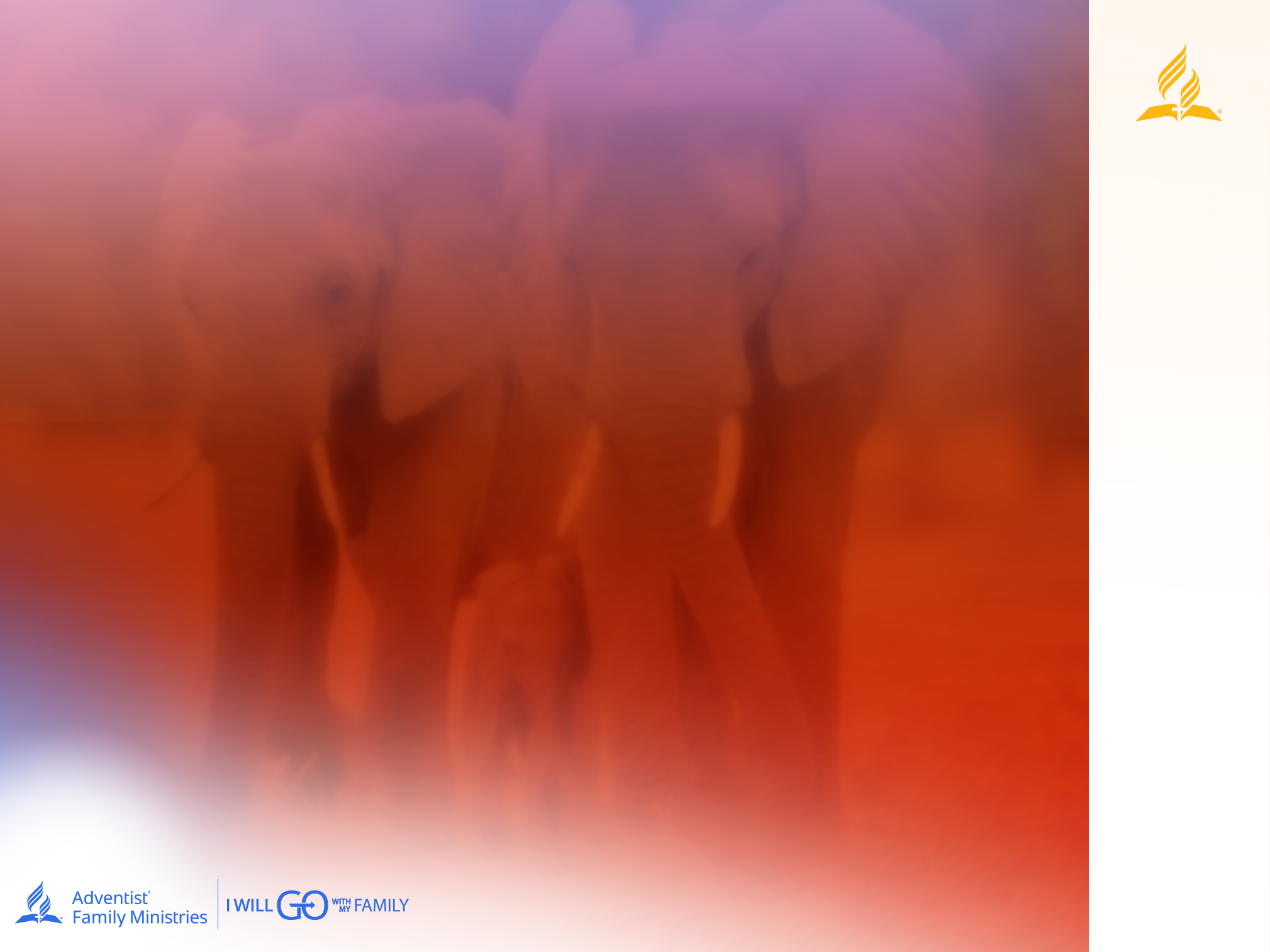 КАК ВОСПИТАТЬ УВЕРЕННУЮ В СЕБЕ ДЕВУШКУ
ЧТО МЫ МОЖЕМ СДЕЛАТЬ?
ГОРЯЧО МОЛИТЬСЯ
Молитесь о том, чтобы Бог открыл ей Себя и Свою любовь неоспоримыми способами.
Просите об излиянии Святого Духа в её жизни и о том, чтобы у Него была вся власть говорить, ободрять, обличать и направлять её. 
Молитесь об обещанной мудрости из Иакова 1:5 –  для себя, чтобы правильно наставлять её, и для неё – чтобы она смогла распознавать ложь врага и Божью истину. 
Просите Бога дать ей богобоязненных друзей, которые смогут поддерживать и ободрять её – созидать, а не разрушать.
ГОРЯЧО МОЛИТЬСЯ (продолжение)
Молитесь, чтобы Бог дал Своим ангелам полномочия защищать её - не только от физического вреда, но также от эмоциональных, душевных и духовных ран.
Просите Бога дать вам уверенность - не только для того, чтобы поддерживать и наставлять, но уверенность в том, что своей жизнью вы сможете послужить ей добрым примером.
Молитесь ВМЕСТЕ с ней
ПРИМЕР
Обращайте внимание на то, что вы сами говорите о себе, как к себе относитесь
Пробуйте что-то новое
Справляйтесь с неудачами
Полагайтесь на Бога, доверяйте Ему
Будьте собой и будьте благодарными за то, какая вы есть, не сравнивайте себя с другими и пусть это будет примером для других
УПРАЖНЕНИЕ
Что у вас хорошо получается? Каковы ваши сильные стороны? В чём вы успешны?
Перечислите три вещи, которые вы недавно успешно выполнили.
Перечислите сильные стороны или способности, позволившие вам достичь этих целей.
Признаете ли вы в себе эти сильные стороны?
ДЕЛАЙТЕ ТО, ЧТО ЛЮБИТЕ
Поощряйте её участвовать в том, что ей нравится делать.
Оказывайте ей поддержку на «примерке» новых вещей, чтобы не критиковать, а поддержать её в том, что ей “подходит”.
Задайте ей вопрос: «Если бы у тебя было больше уверенности, что бы ты сделала или попробовала?»
Спросите: “Что ей нужно для того, чтобы попробовать что-то новое?”
Предложите ей запланировать дату, когда она сделает это.
УПРАЖНЕНИЕ
Что бы ВЫ сделали или попробовали, если бы у вас было больше уверенности или вы знали, что не потерпите неудачу?

Перечислите три шага, которые вы могли бы предпринять, чтобы это произошло.

Когда вы сделаете этот первый шаг?
ПОДДЕРЖИВАЙТЕ И ХВАЛИТЕ ЕЁ
Хвалите и поддерживайте её не только в том, что касается внешнего вида. 
Отмечайте её сильные стороны и хорошие качества.
Подбадривайте её не только тогда, когда она в унынии и нуждается в этом, но и когда видите, что у неё всё хорошо.
Замечайте и хвалите её за УСИЛИЯ, а не только за РЕЗУЛЬТАТЫ.
Считайтесь с её чувствами и выражайте уверенность в её способностях.
УЧИТЕ ЕЁ ЗАБОТИТЬСЯ И ОБЩАТЬСЯ, А НЕ СРАВНИВАТЬ И СОРЕВНОВАТЬСЯ
Когда мы сравниваем себя с другими, мы замечаем лишь свои слабые или отрицательные качества на фоне положительных сторон других людей

Предложите ей за чьей-то внешностью видеть сердце, борьбу, проблемы и сомнения

Подчёркивайте, что важнее иметь настоящую дружбу, чем множество приятелей/быть популярной

Предоставляйте возможности для развития крепких дружеских отношений
СМИ
Научите её критически относиться к социальным сетям — спрашивать себя, что реально, а что прошло через фильтр
Поговорите о киберзапугивании и ролевых играх, как она может реагировать, независимо от того, является ли мишенью она или кто-то другой.
Поговорите и о секстинге (запросах парней на обмен интимными фото) — не только об опасностях этого, но дайте ей понять, что это неправильно, используйте для этого диалог:
Что самое худшее, что может случиться?
Что самое лучшее, что могло бы случиться?
ПОДГОТОВТЕ ЕЁ ДЛЯ ЖИЗНИ С УВЕРЕННОСТЬЮ
Чтобы жить с уверенностью
Справляться с неудачами
Заботиться о других
Стоять на страже своих чувств, заботиться о себе
Уметь в жизни бороться,«держать удар»
Insert picture
УПРАЖНЕНИЕ
В какие моменты вы больше всего ощущаете или ощущали Бога? 
Какими новыми путями вы можете поделиться с девочками, чтобы помочь им познать Бога и ещё сильнее полюбить Его?
Враг не хочет, чтобы молодые девушки жили с уверенностью. Он хочет помешать им в этом и заставить их сомневаться в себе и сомневаться в Боге.
Какой главный вывод вы сделали из этого семинара?
Какие три вещи вы сделаете в результате сегодняшней беседы?
Как изменятся ваши молитвы за девочек в результате полученной информации?
Использованная литература:
Enough: Discovering a God Who is Enough When You’re Not by Tamyra Horst (Pacific Press Publishing)
Real You by Tamyra Horst (AdventSource)
Praying Like Crazy for Your Kids by Tamyra Horst (Pacific Press Publishing)
Untangled: Guiding Girls through the Seven Transitions into Adulthood by Lisa Damour, Ph.D. (Ballantine Books)

Under Pressure: Confronting the Epidemic of Stress and Anxiety in Girls by Lisa Damour Ph.D. (Ballantine Books)
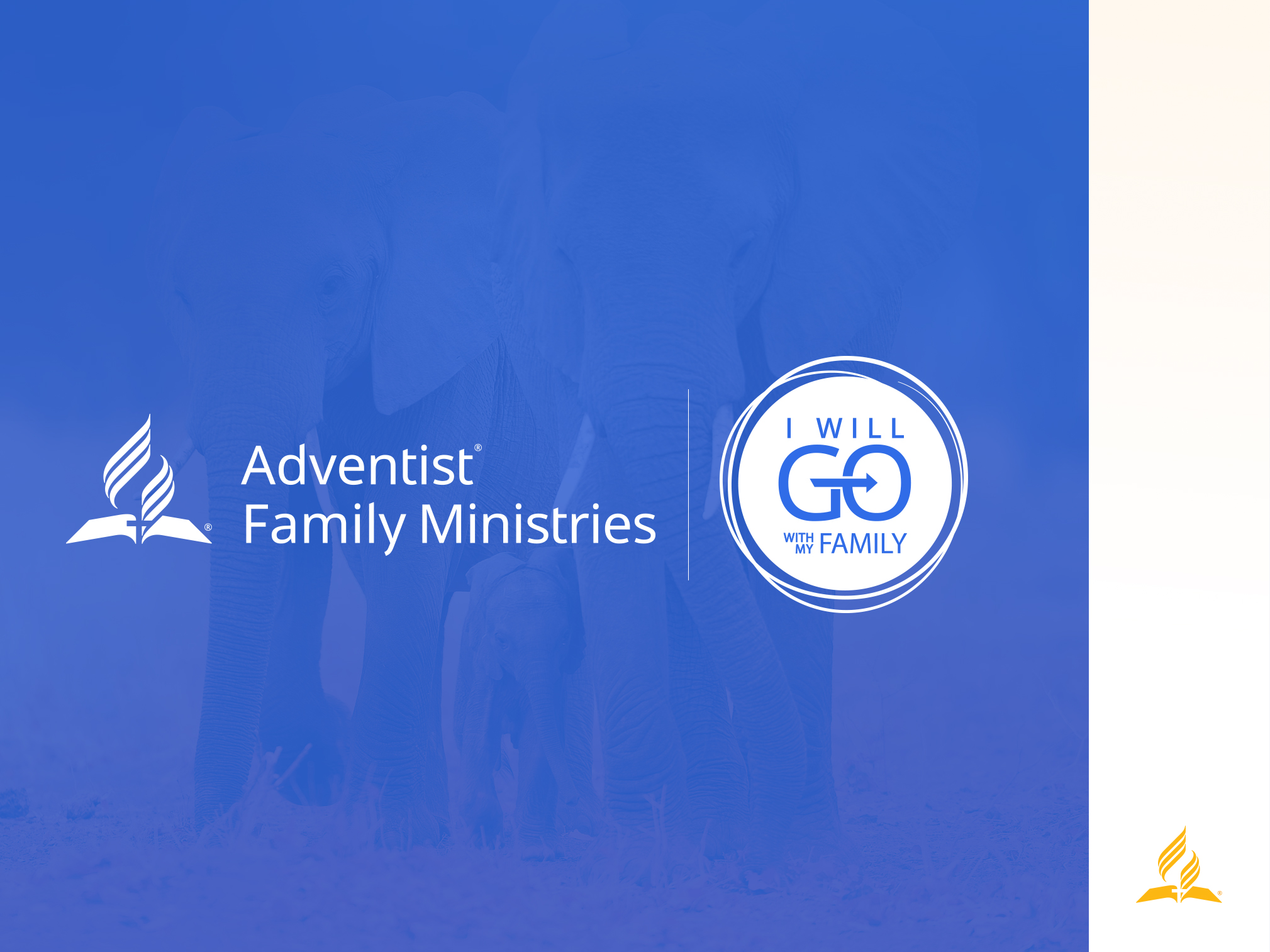